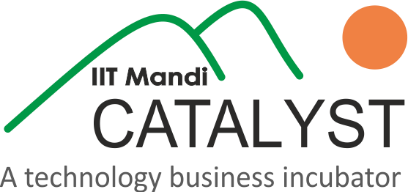 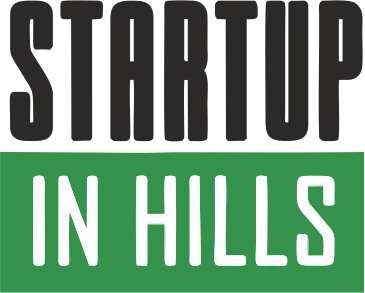 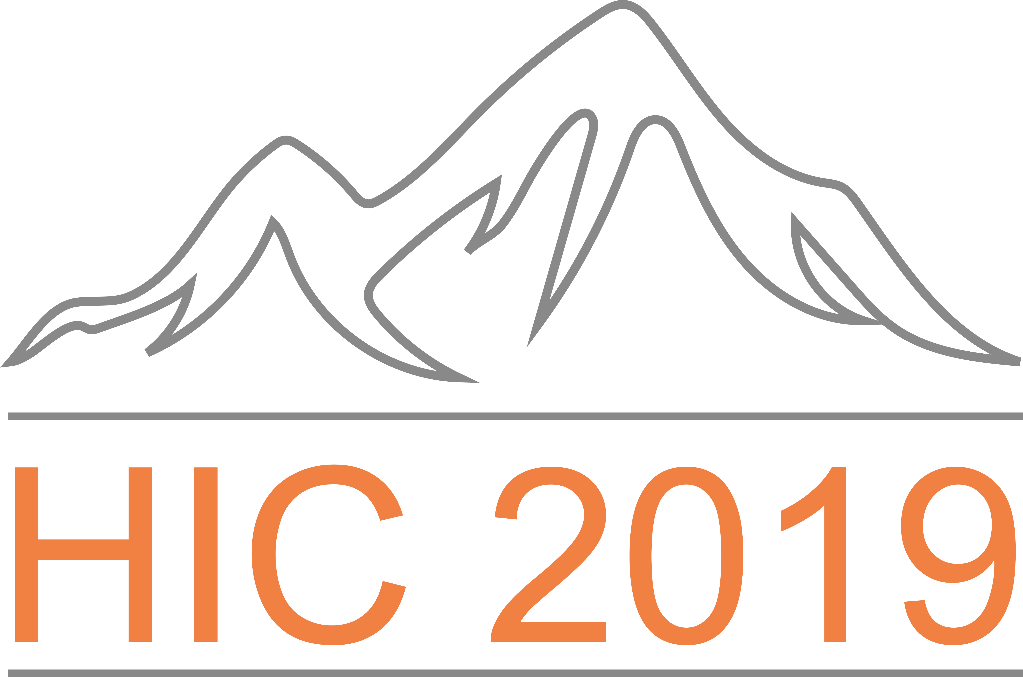 Name of the Venture
Pitch Deck Template for Himalayan Innovation Challenge
IIT Mandi Catalyst
1. About Team
Mention your founding team along with number of full-time members, their prior industry experience and technical capabilities to build the product. Please add another slide if required.
2. Target Market
Describe who will buy your product, size of your target market, why will they be interested in it? (what are the customer’s pain points?). Please add another slide if required.
3. Product
Describe the product and its functionality in detail.
4. Unique Value Proposition
Describe how your product acts as a pain reliever for the customers and mention its unique value proposition.
5. Competitive Analysis
Give a detailed competitive analysis based on your market research. How is your product different from its competitors?
6. Current Status and future plans
What is the current status of team involvement, product development etc. What is the growth strategy? Mention if you have any operational, product development, team expansion and fund raising plans for the next 1 year. Please add another slide if required.
7. Support
Please mention the kind of support (financial, mentorship, expertise, infrastructural etc) that you are looking for, from IIT Mandi Catalyst.
Please add a slide if required
Remember to convert this 
PPT into PDF